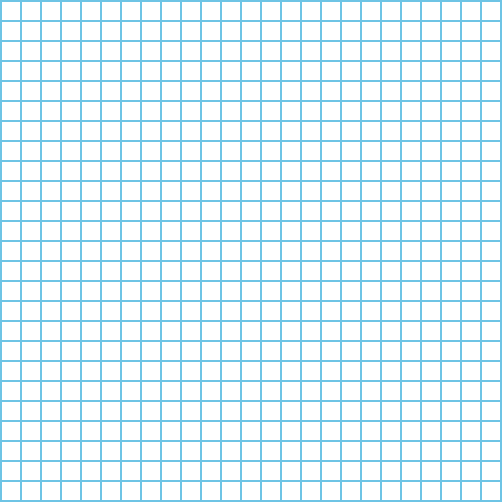 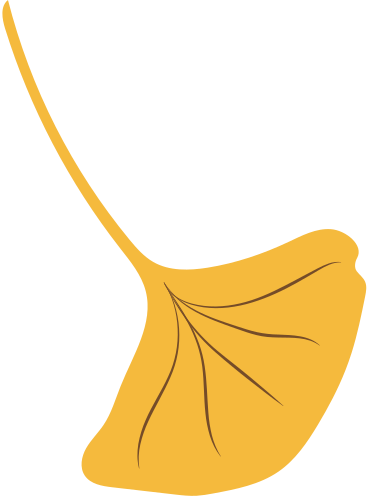 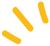 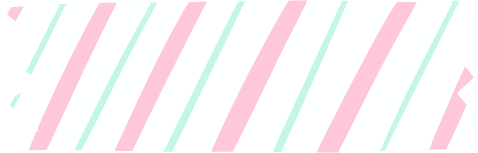 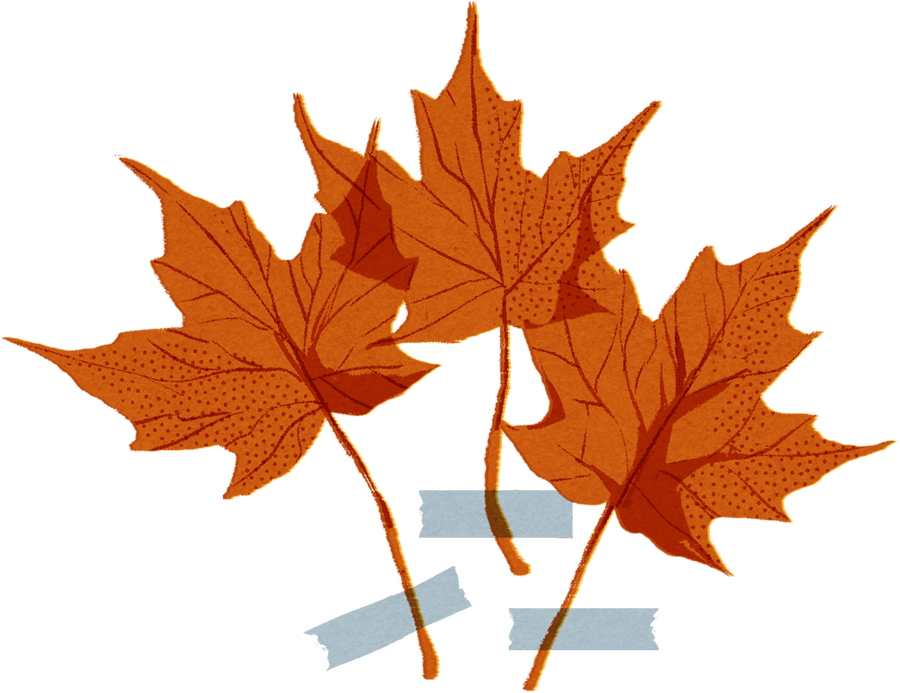 BÀI VIẾT 2 KỂ CHUYỆN:
EM VÀ NGƯỜI THÂN
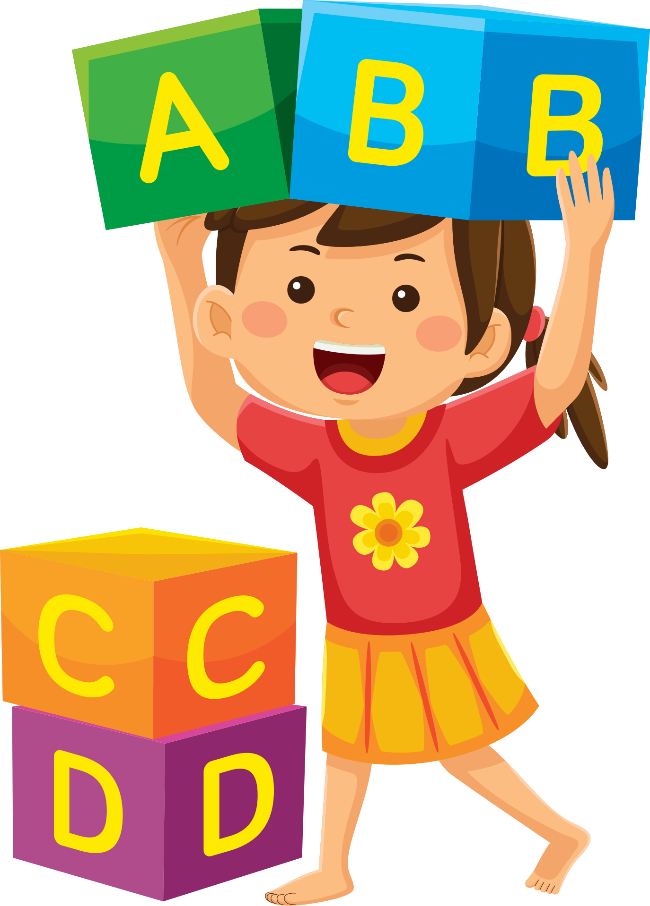 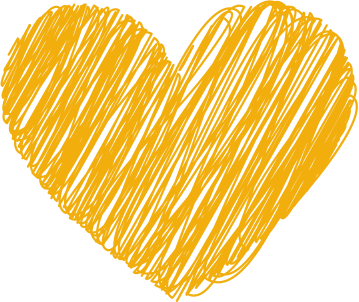 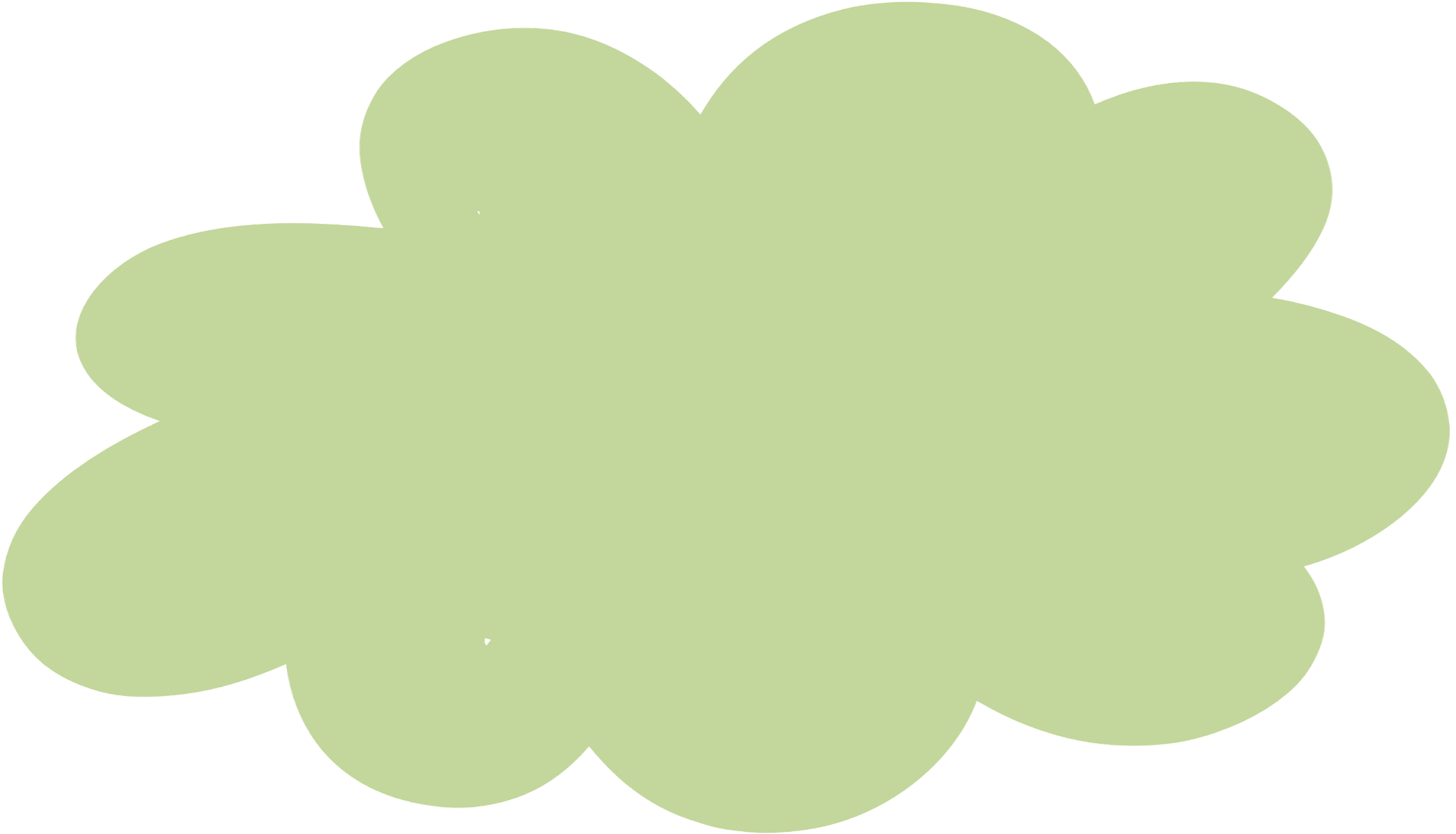 Kể một câu chuyện về việc em giữ lời hứa với cha mẹ (người thân).
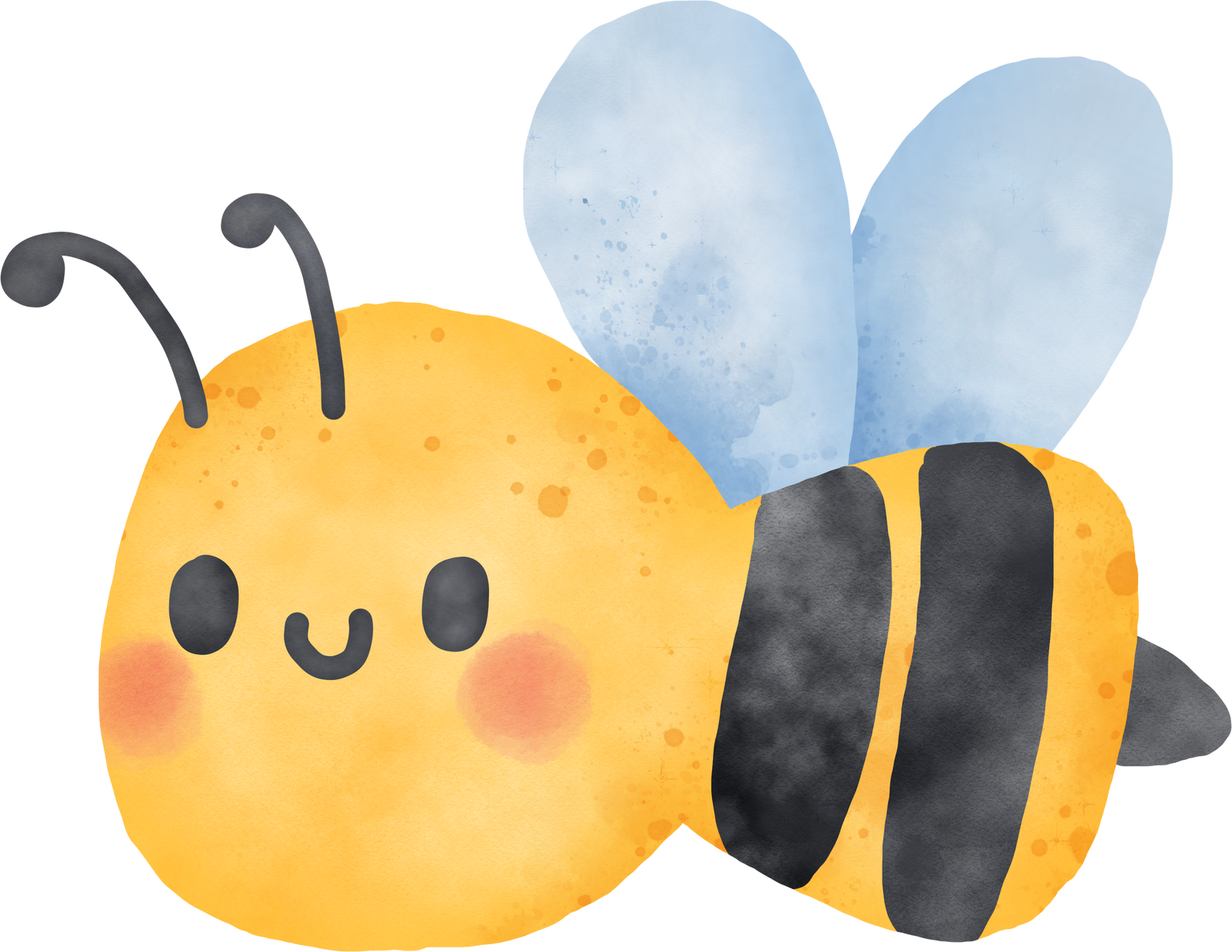 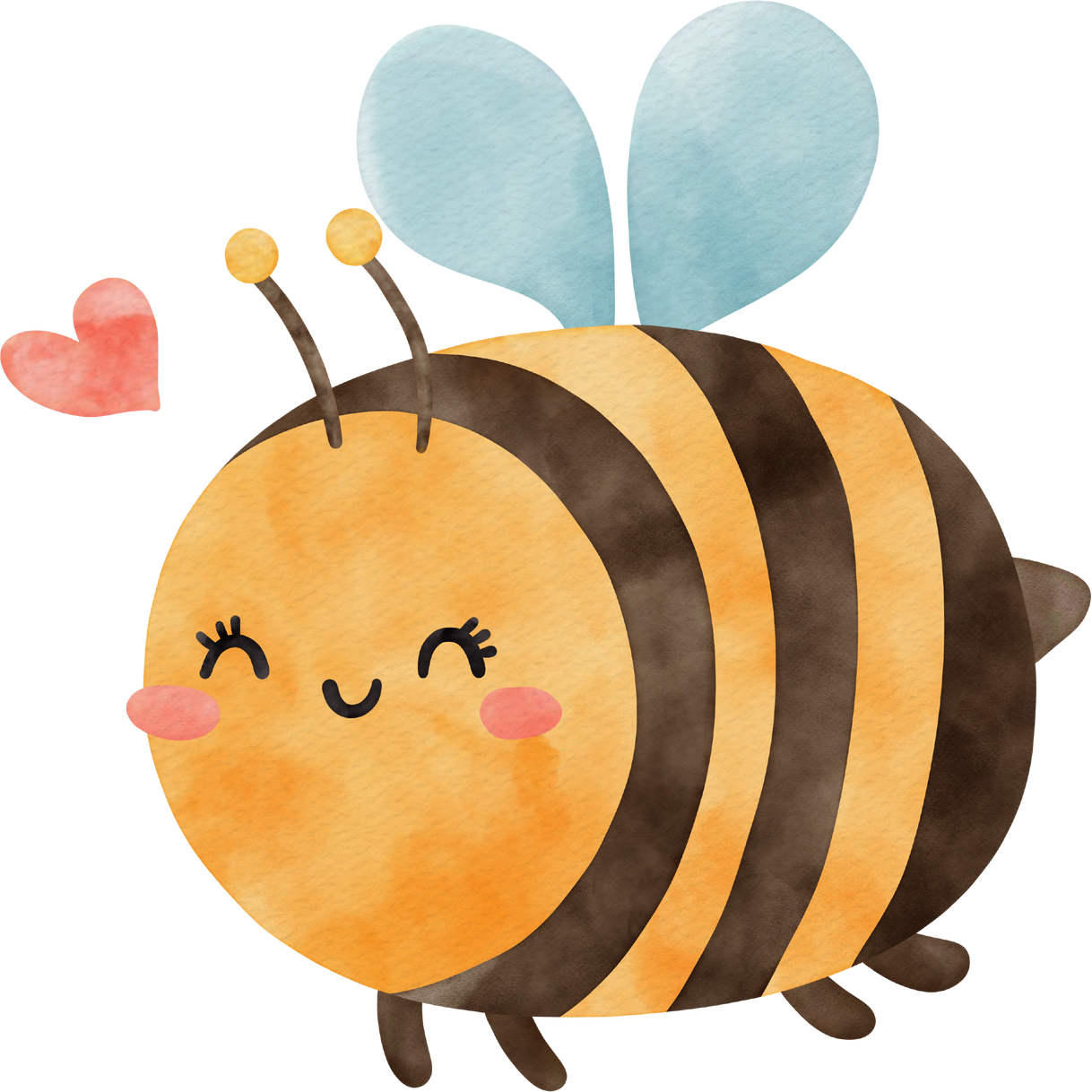 Gợi ý
Câu chuyện xảy ra khi nào?
Em đã hứa điều gì?
Em đã cố gắng thực hiện lời hứa ấy thế nào?
Sau việc đó, cha mẹ người thân khen em thế nào?
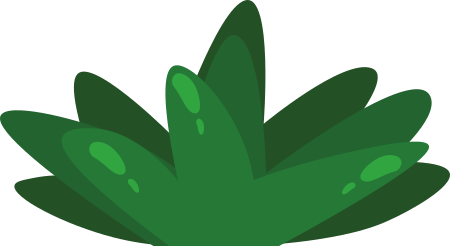 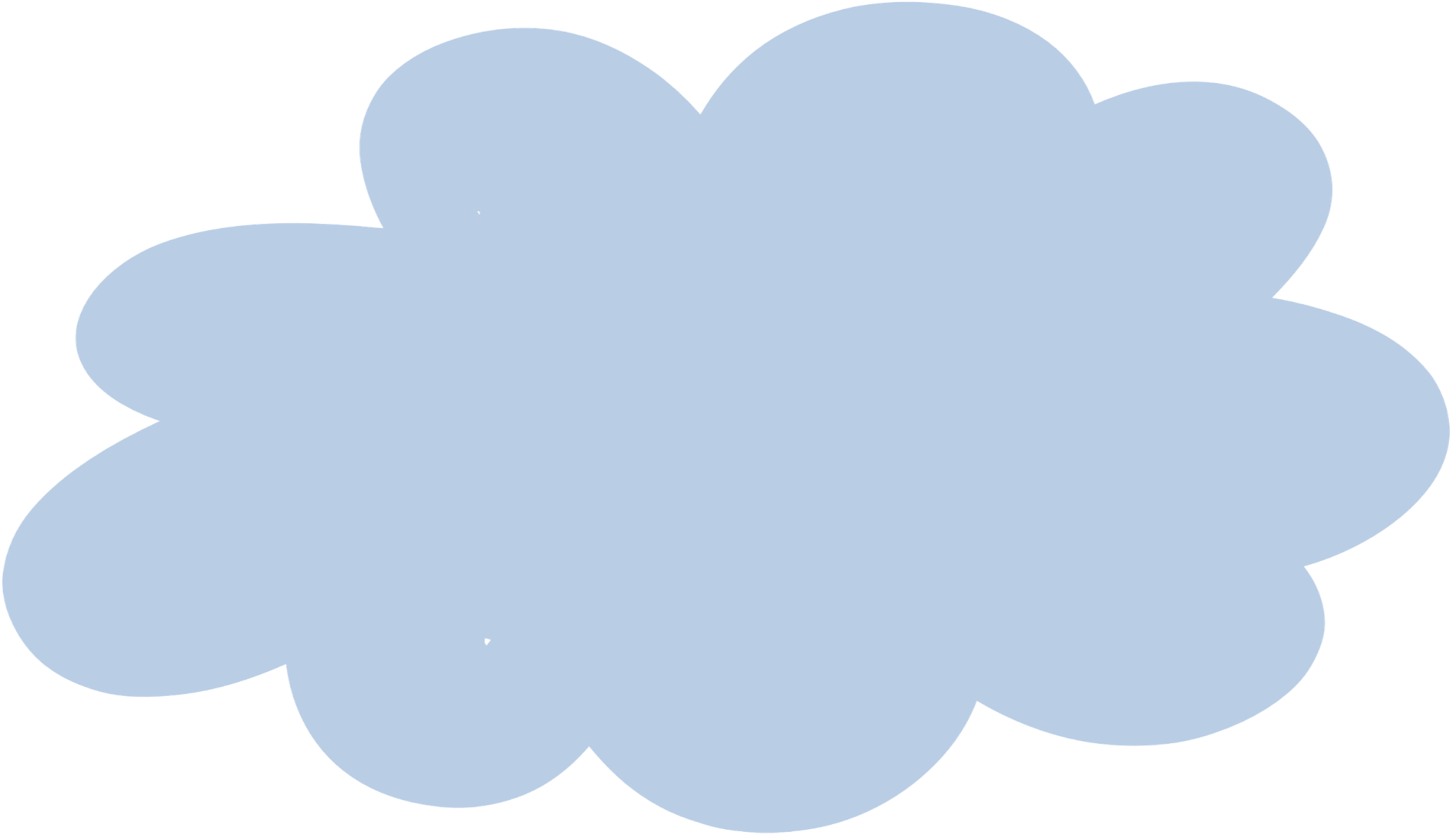 Kể một câu chuyện về việc cha mẹ (người thân) khuyên bảo em những điều hay lẽ phải.
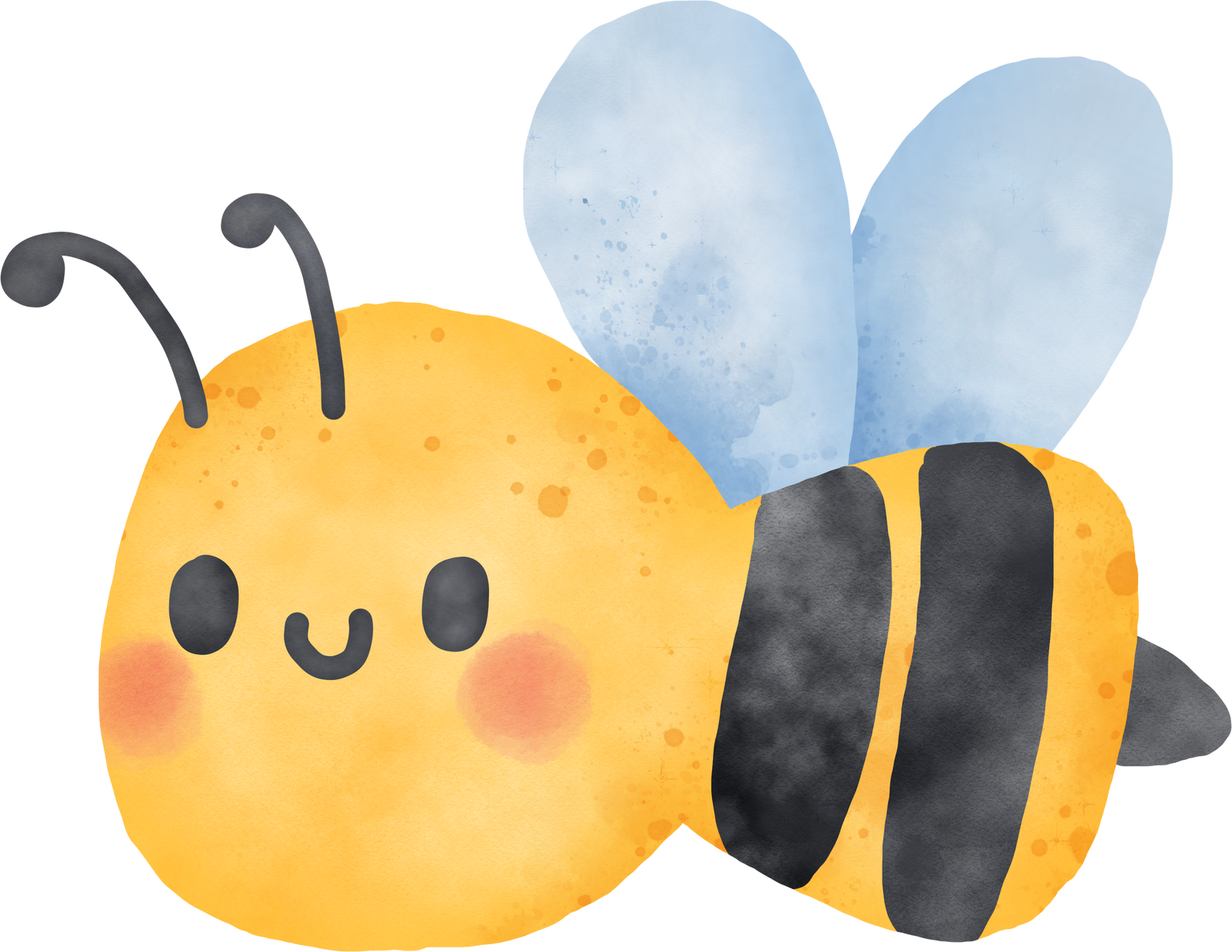 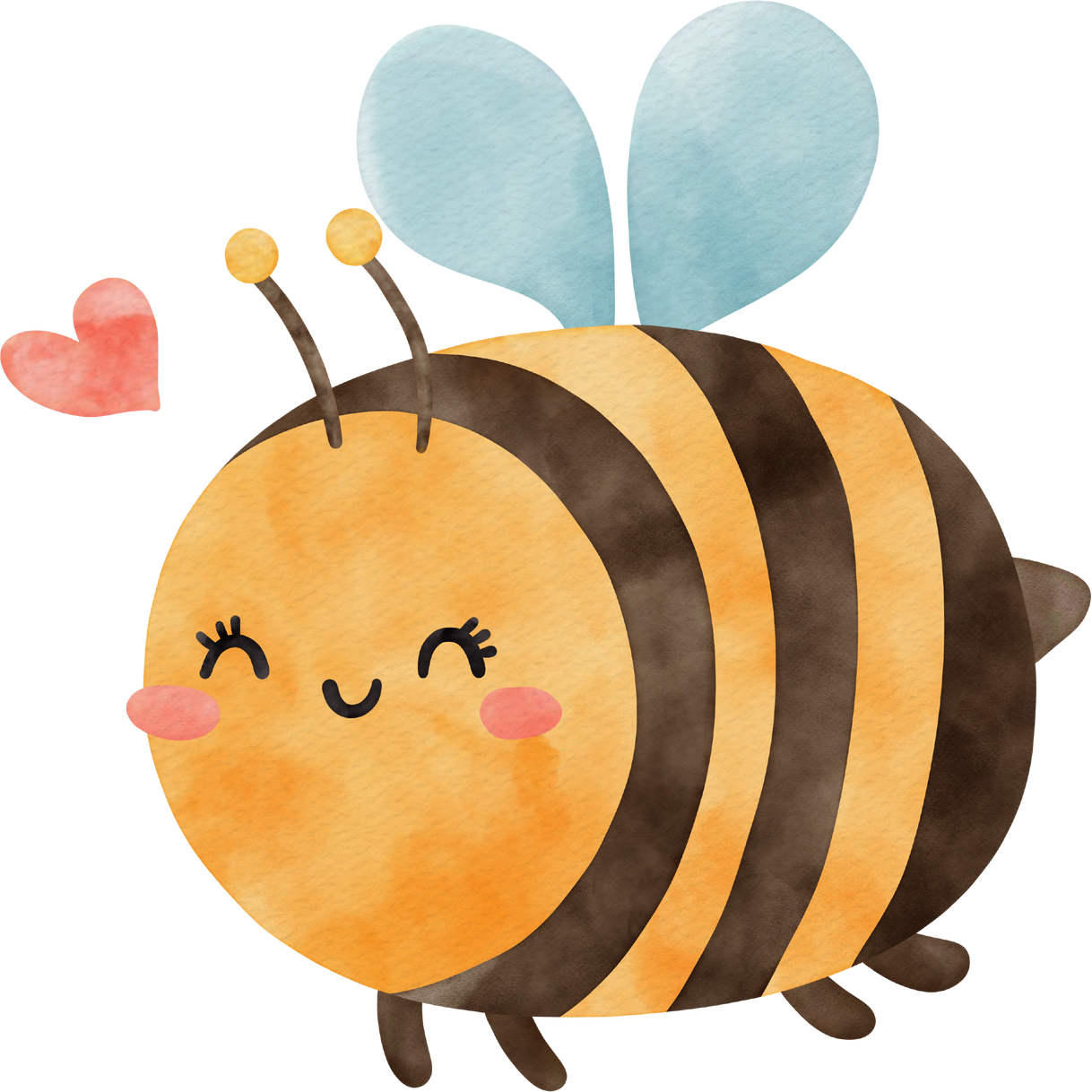 Gợi ý
Câu chuyện xảy ra khi nào?
Cha mẹ đã khuyên em điều gì?
Em đã cố gắng thực hiện lời khuyên như thế nào?
Sau việc đó, cha mẹ người thân khen em thế nào?
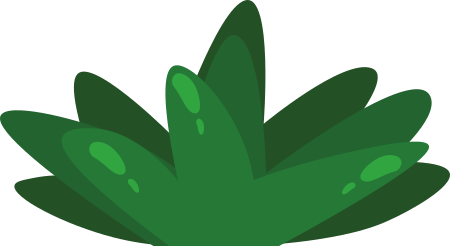 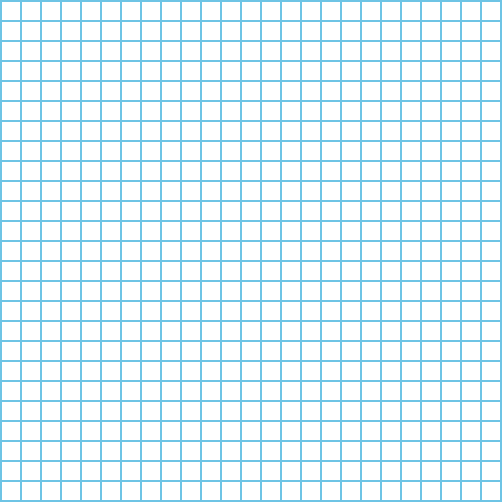 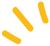 HƯỚNG DẪN VỀ NHÀ
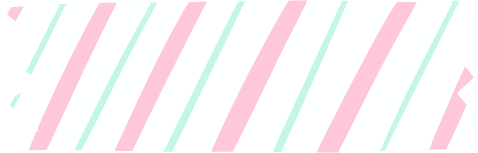 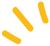 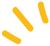 Chuẩn bị, đọc trước bài học mới Bài đọc 3: Quạt cho bà ngủ
Hoàn thành bài văn viết về người thân, ôn tập nội dung bài học cũ
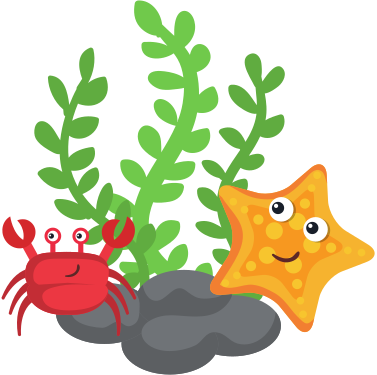 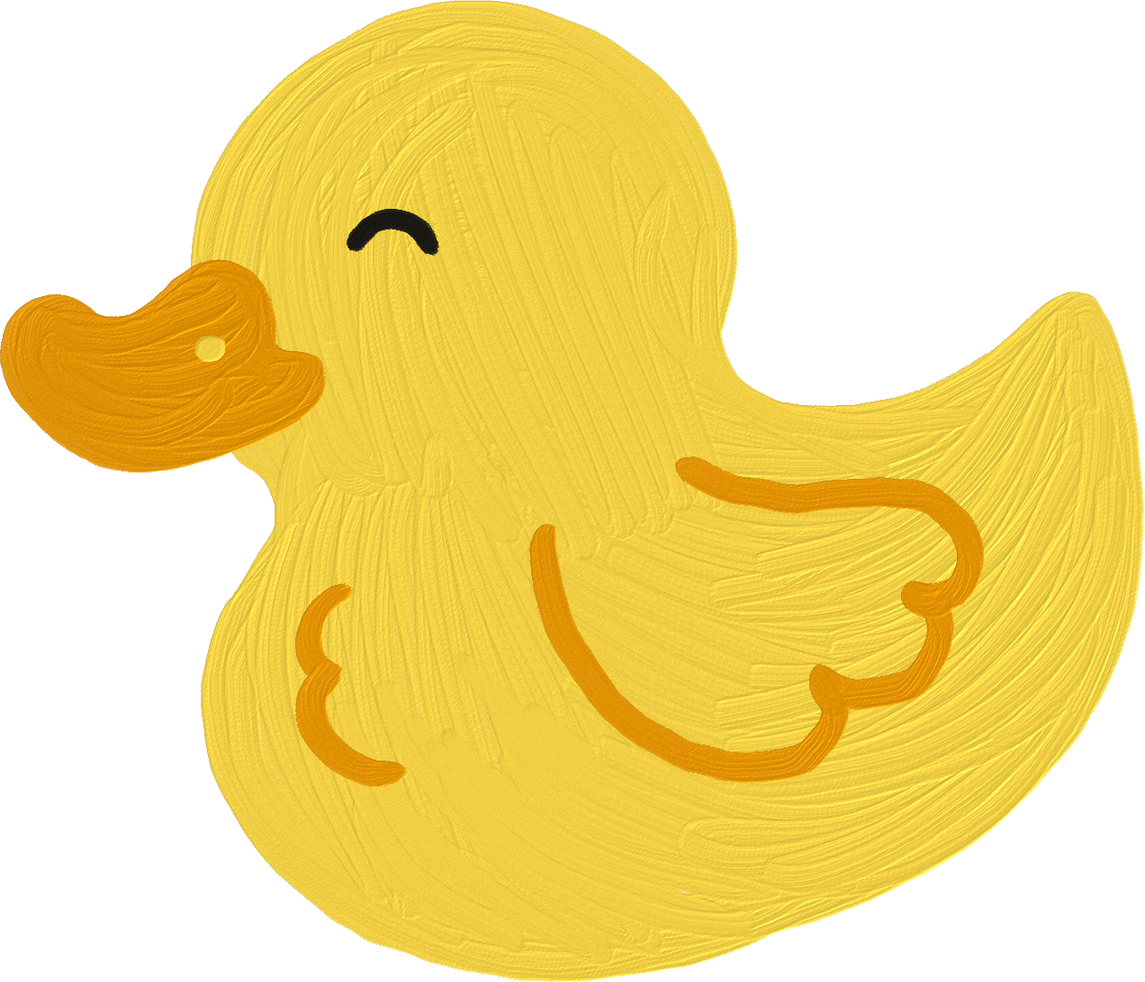 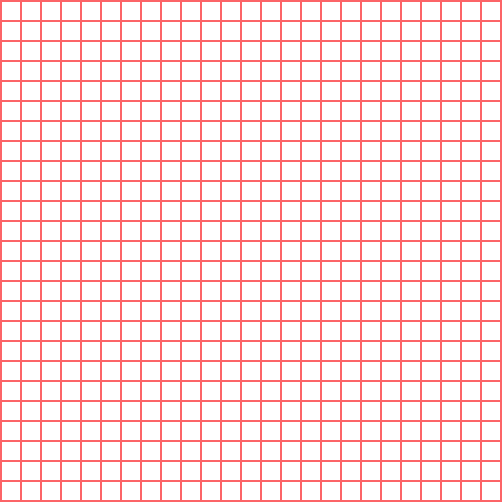 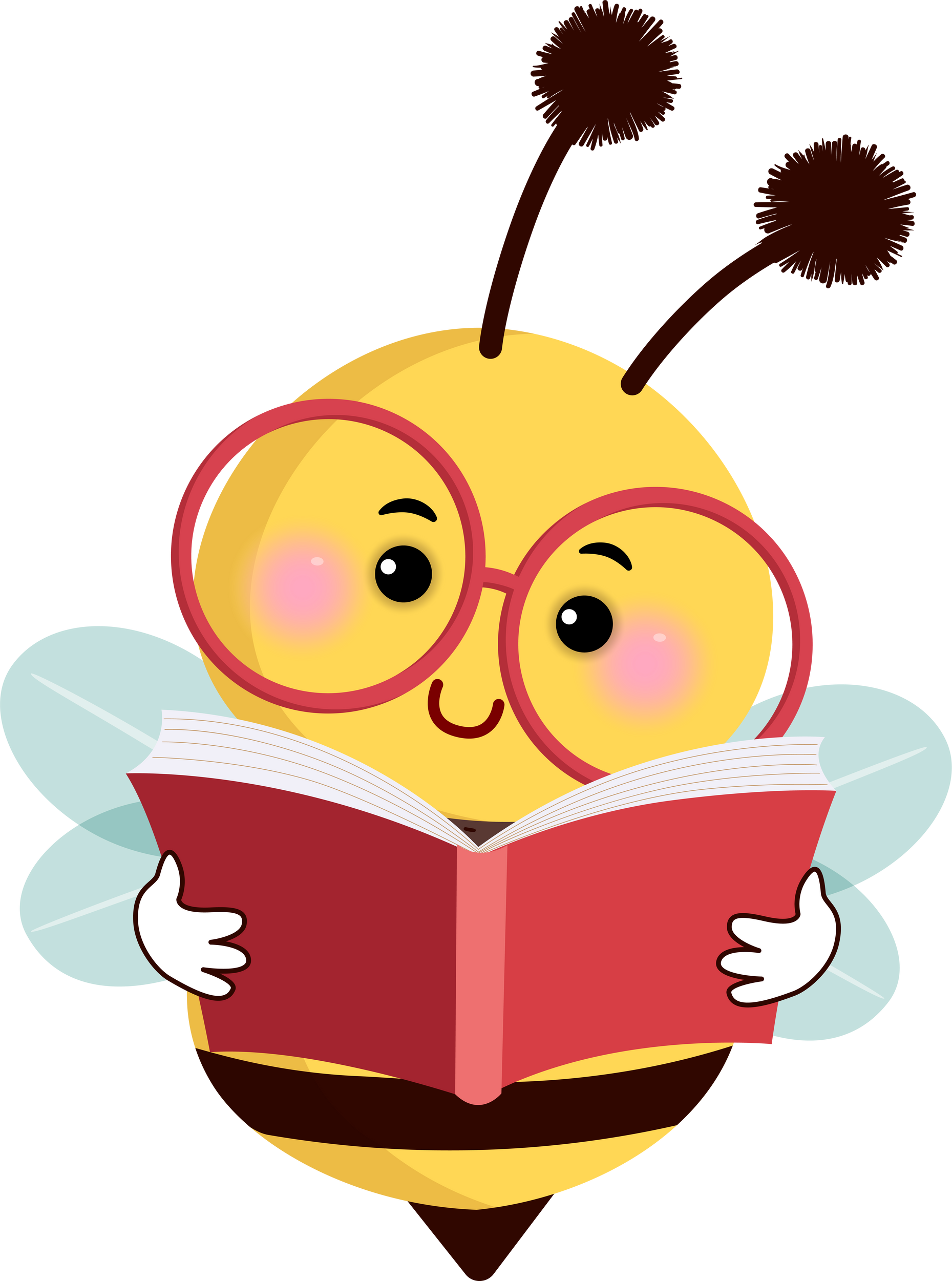 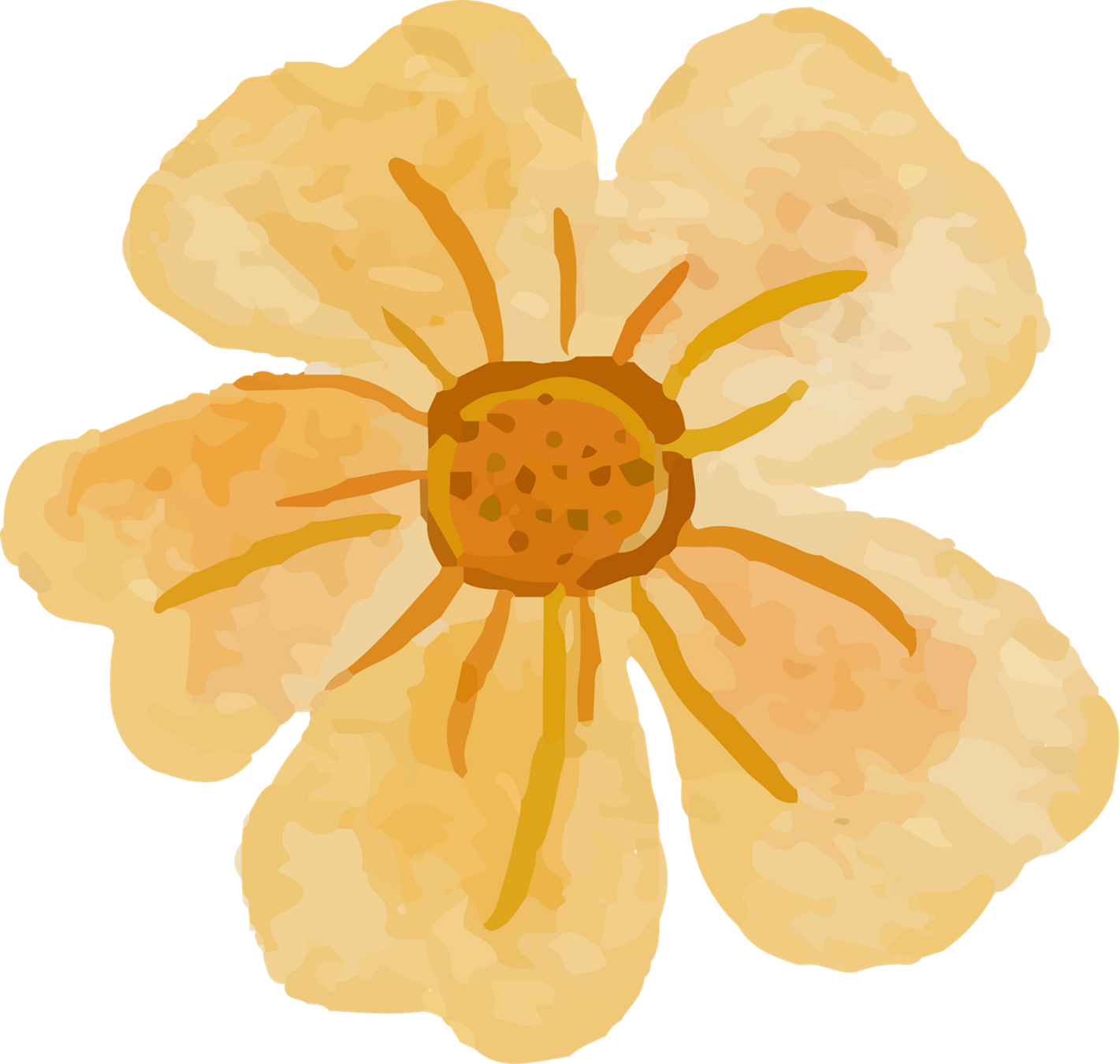 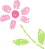 CẢM ƠN CÁC EM ĐÃ CHÚ Ý LẮNG NGHE BÀI GIẢNG!
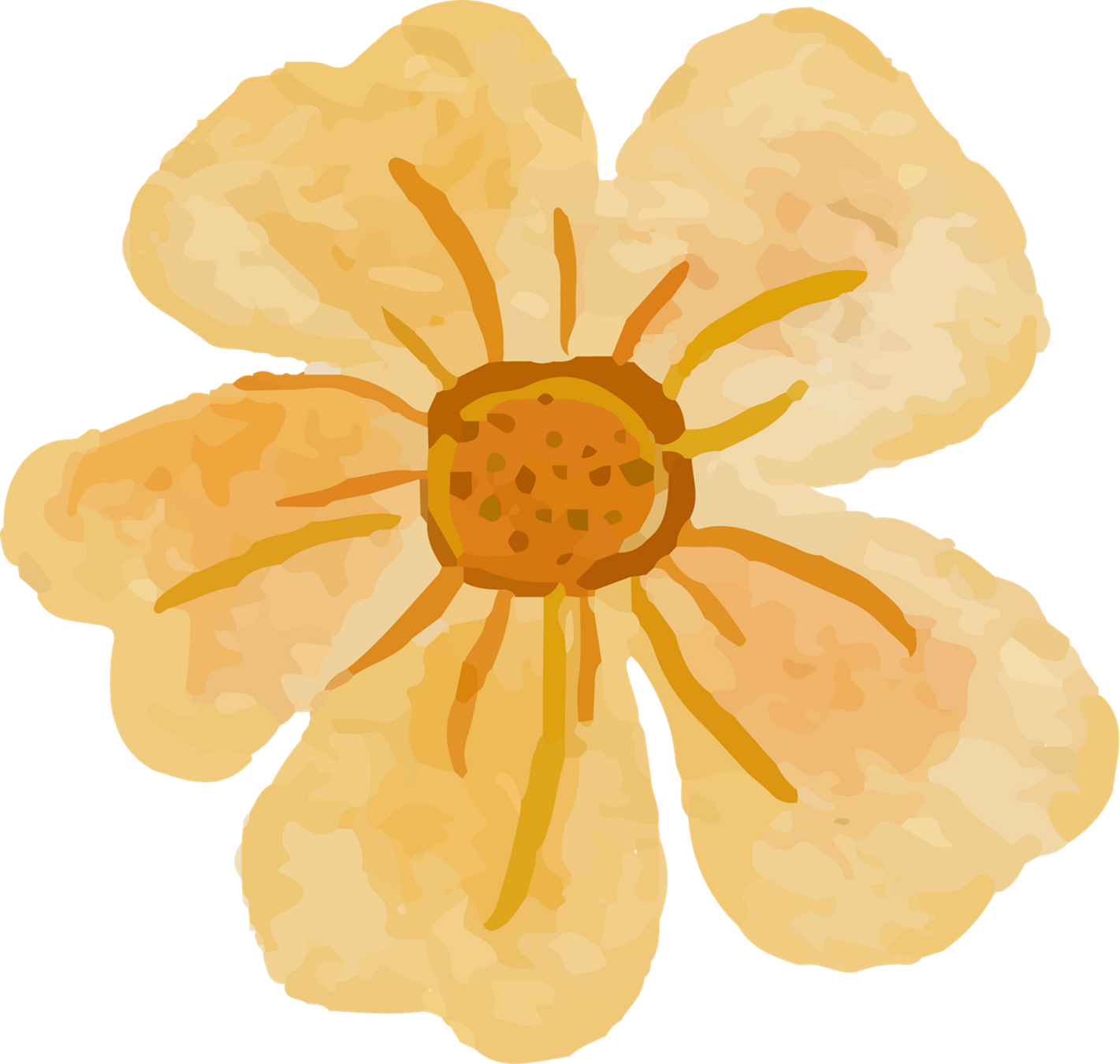 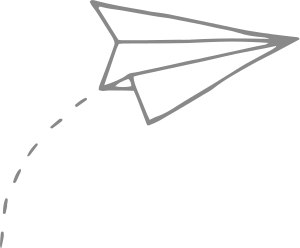 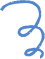 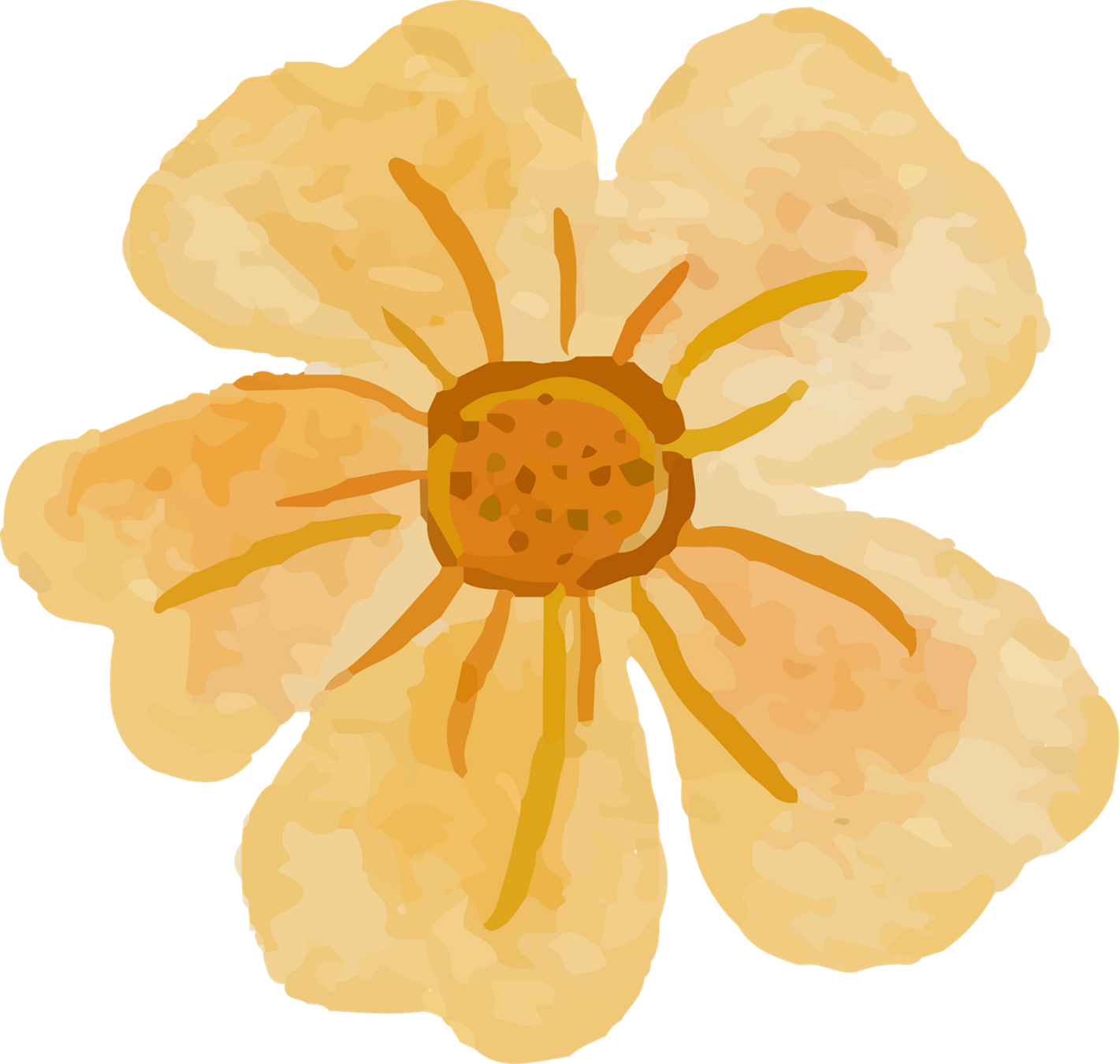